Presentation Title
Poster
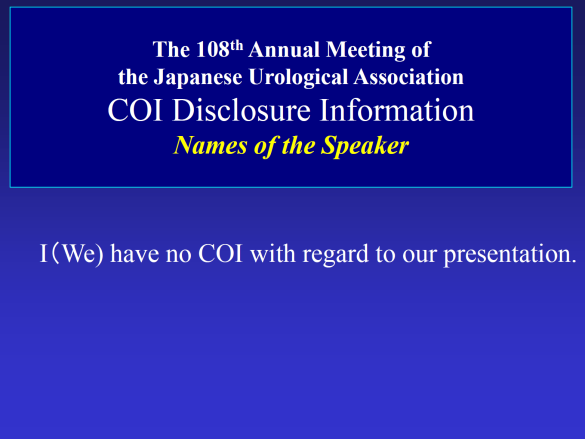 Presentation Title
Poster
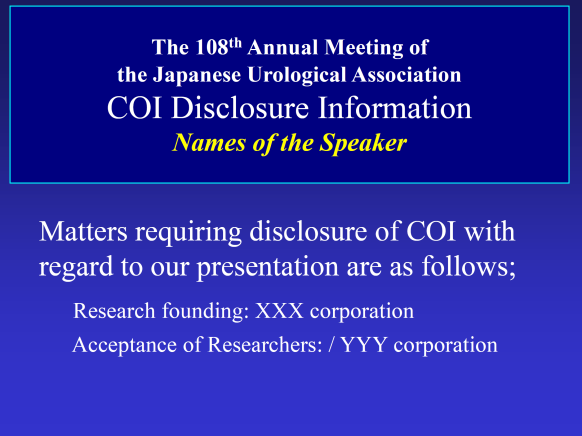